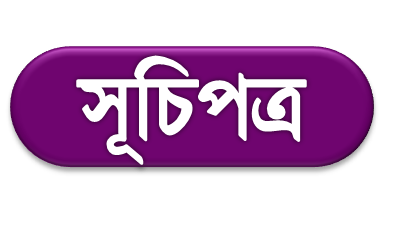 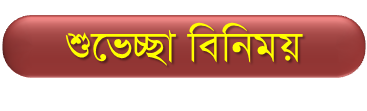 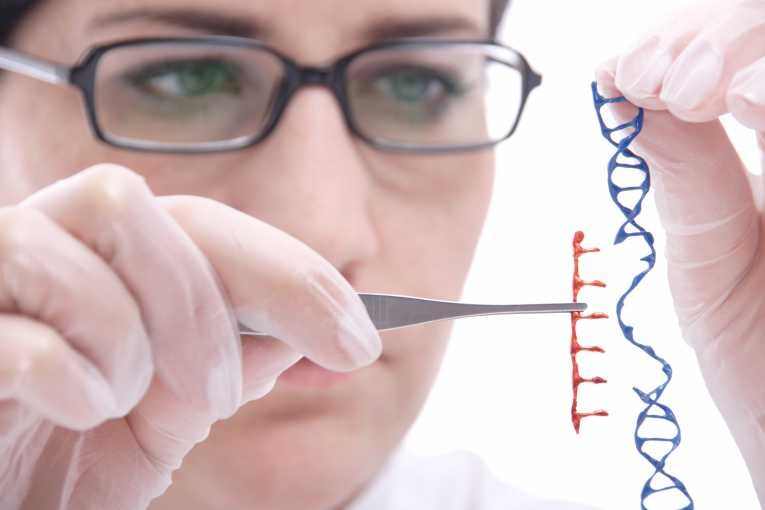 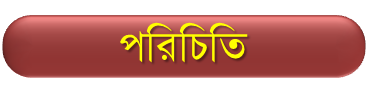 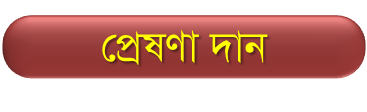 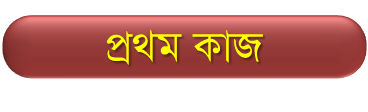 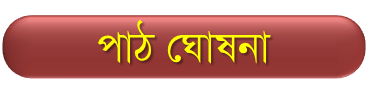 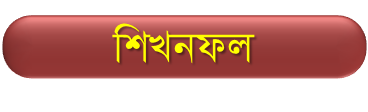 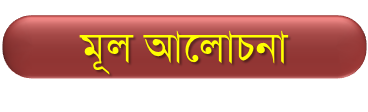 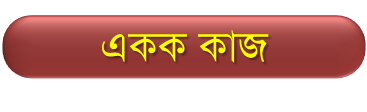 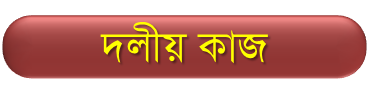 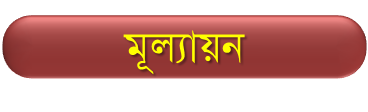 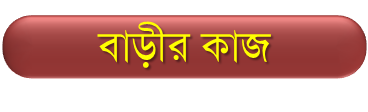 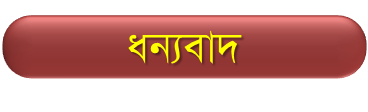 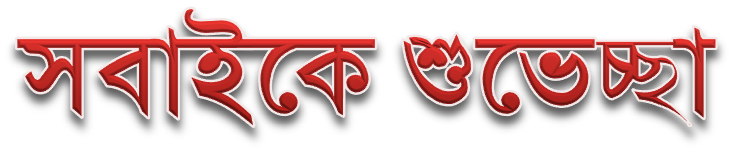 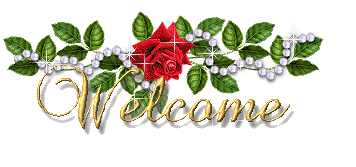 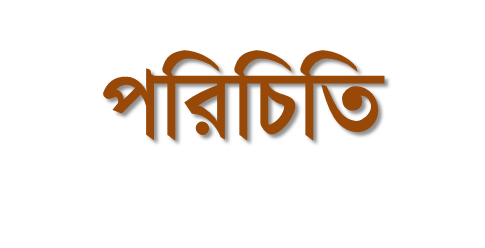 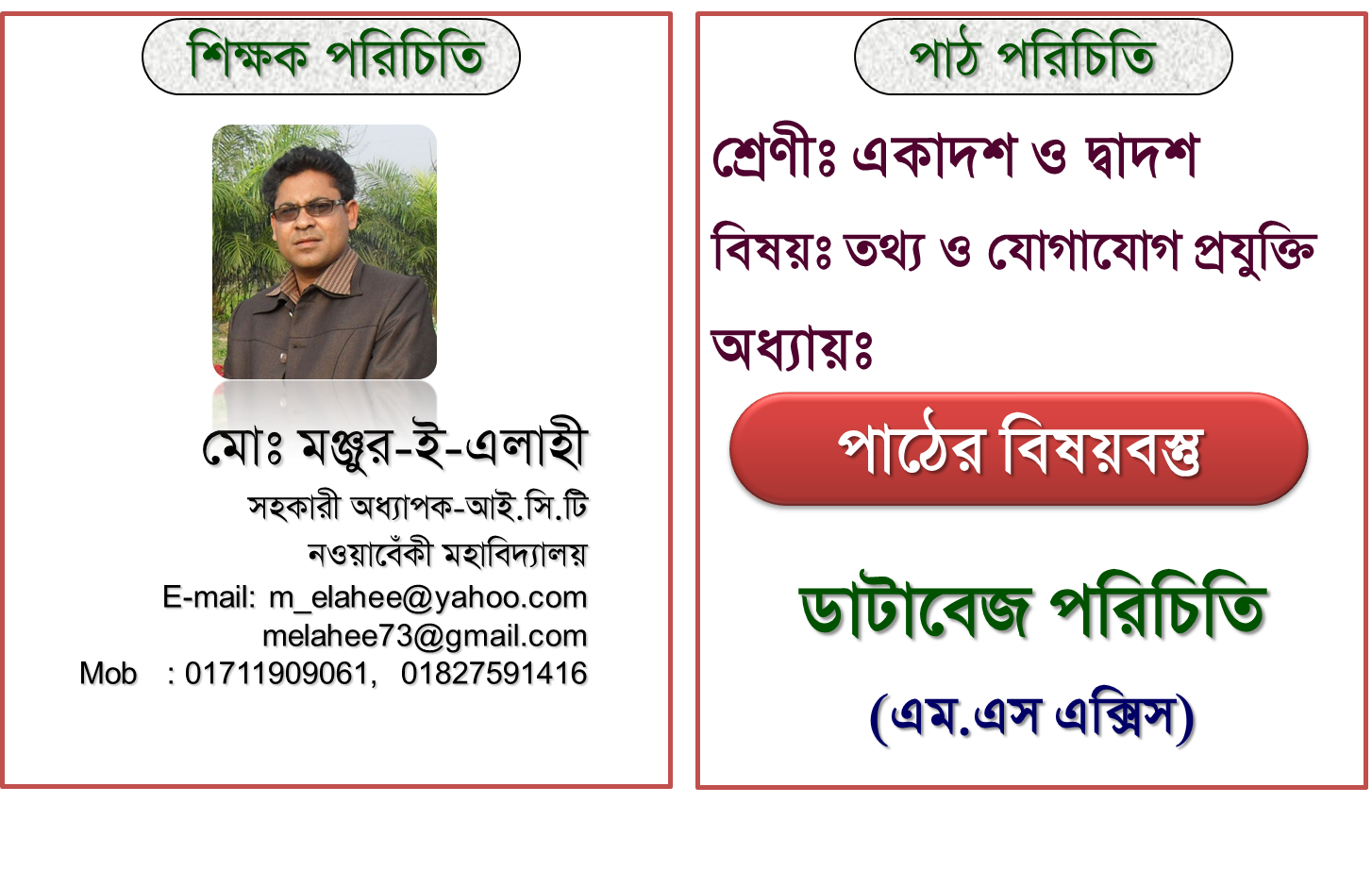 পাঠ পরিচিতি
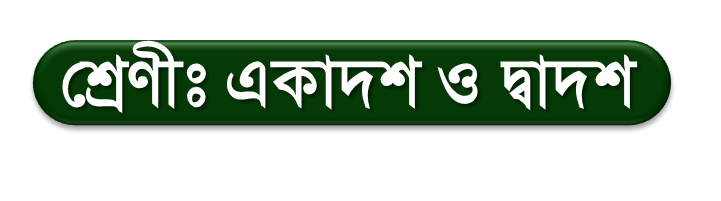 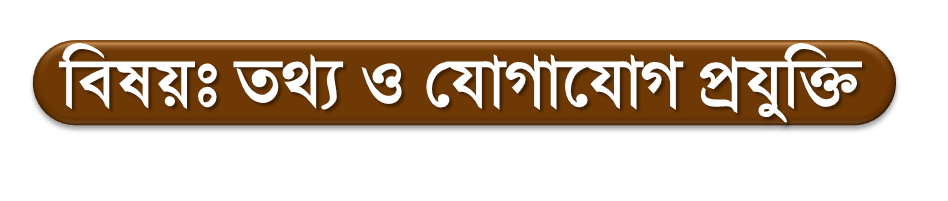 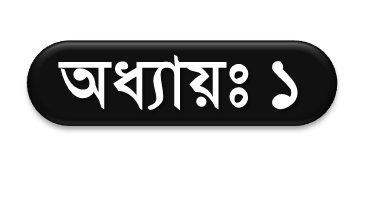 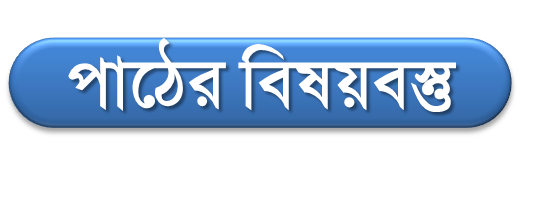 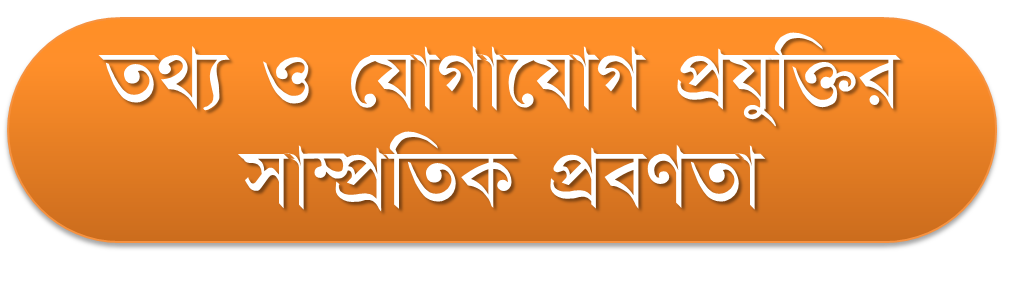 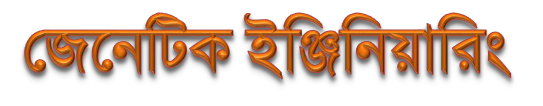 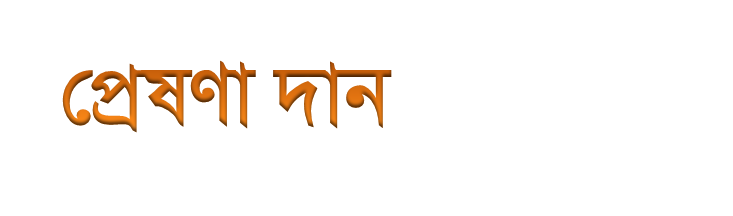 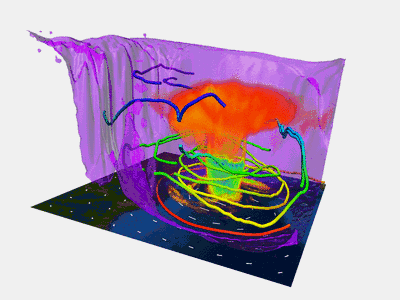 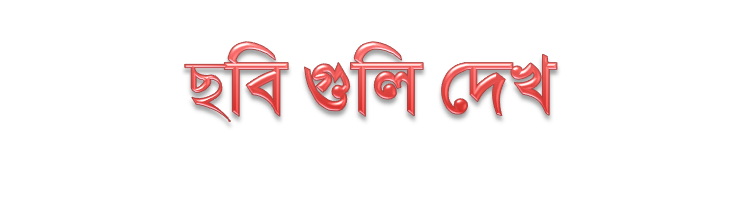 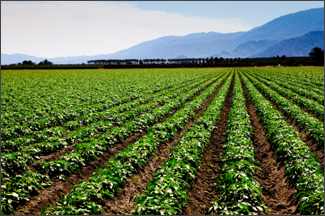 প্রাকৃতিক খামার
কৃত্রিম খামার
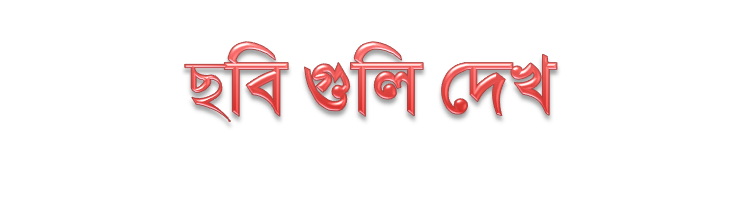 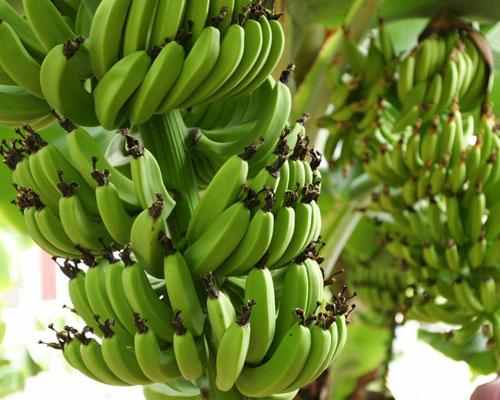 স্বভাবিক ফল
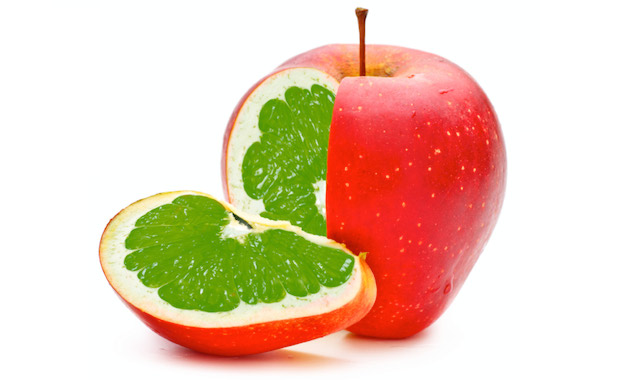 মডিফিটেড ফল
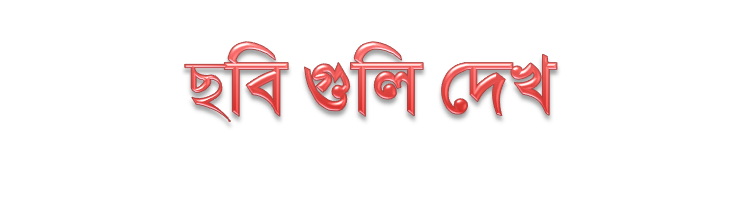 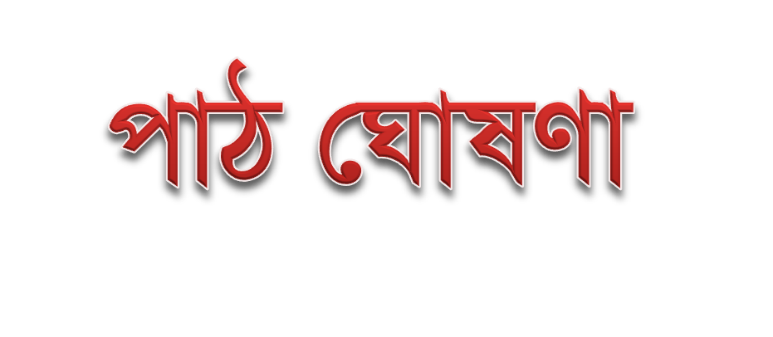 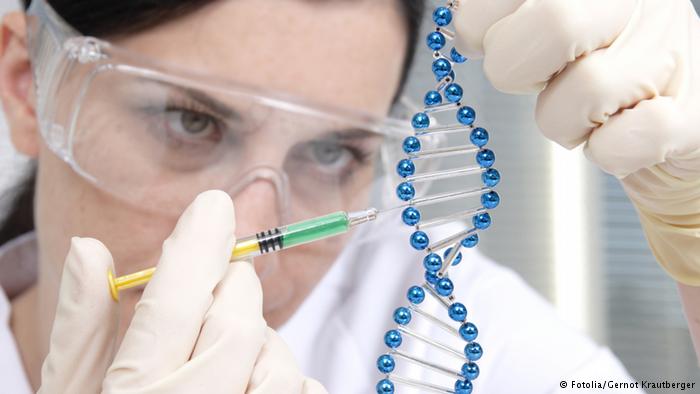 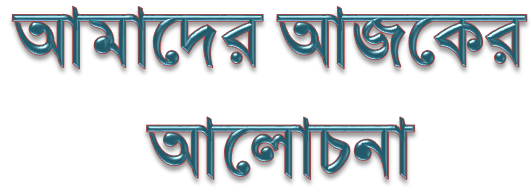 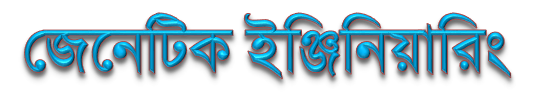 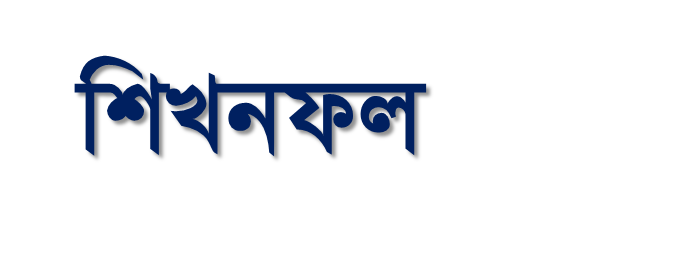 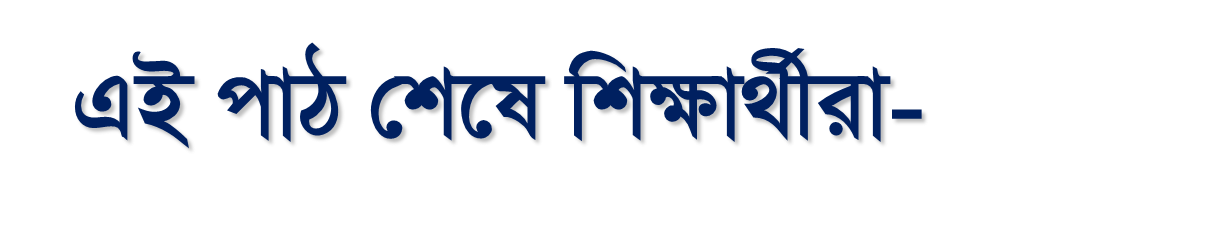 জেনেটিক ইঞ্জিনিয়ারিং এর ধারণা ব্যাখ্যা করতে পারবে।
জেনেটিক ইঞ্জিনিয়ারিং এর বৈশিষ্ট্য উল্লেখ করতে পারবে।
জেনেটিক ইঞ্জিনিয়ারিং এর ব্যবহার বর্ণনা করতে পারবে।
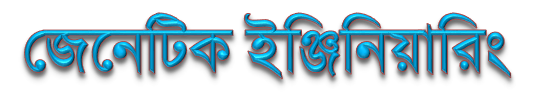 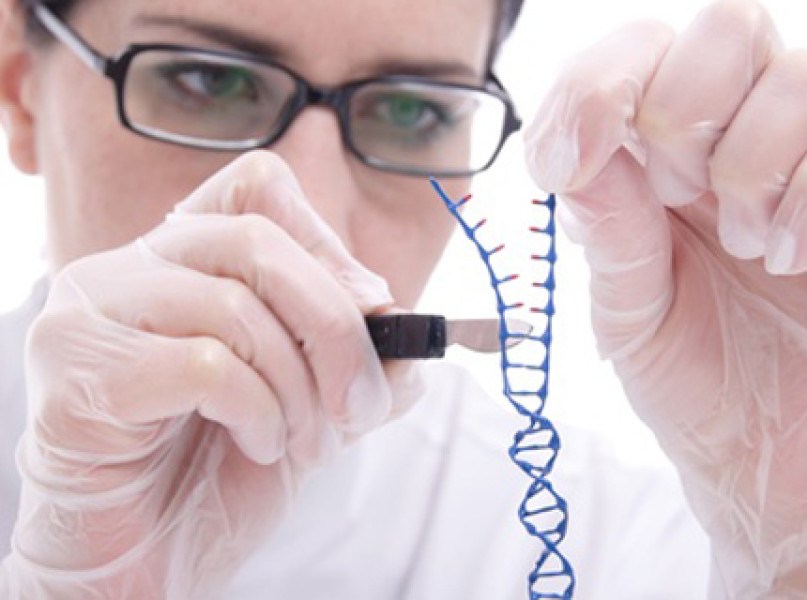 জেনেটিক ইঞ্জিনিয়ারিং হচ্ছে-
	কোন জীব থেকে একটি নির্দিষ্ট জিন বহনকারী DNA খন্ড পৃথক করে 


	অথবা 
	ভিন্ন প্রকৃতির একাধিক DNA অণু পরস্পর সংযুক্ত করে-
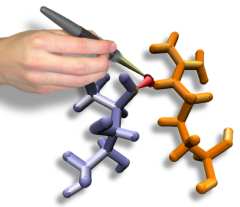 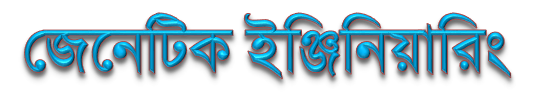 জেনেটিক ইঞ্জিনিয়ারিং হচ্ছে-
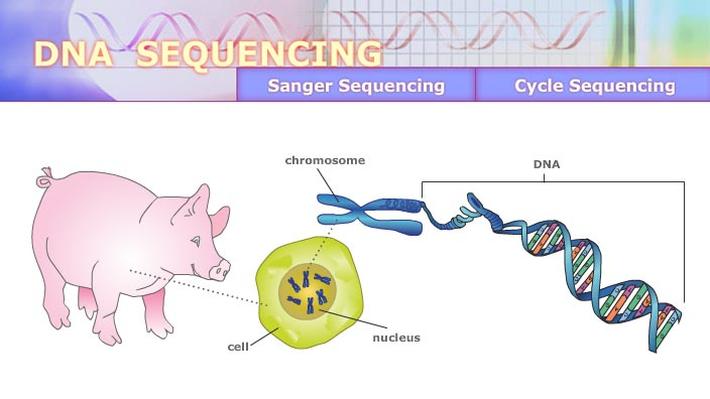 জৈব পদ্ধতিতে কোন জীবকোষে বা জীবদেহে প্রবেশ করানোর কৌশলকে বলে-
 জেনেটিক ইঞ্জিনিয়ারিং।
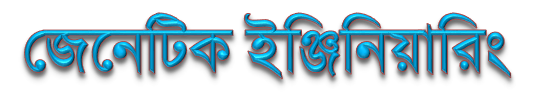 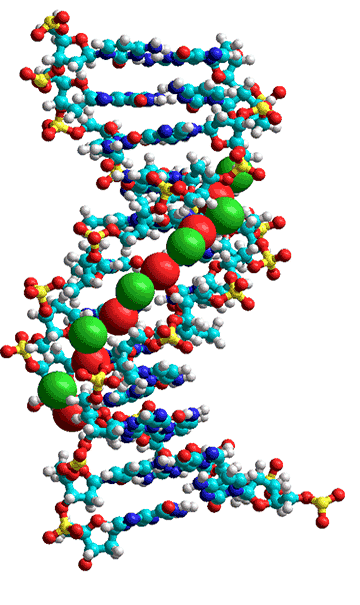 এক সেট পূর্ণাঙ্গ জীনকে বলা হয়-
জিনোম

বায়োটেকনোলজির মাধ্যমে কোন প্রাণীর জিনোমকে নিজের সুবিধানুযায়ী সাজিয়ে নেয়াকেই বলা হয়-
জেনেটিক ইঞ্জিনিয়ারিং বা 
	জেনেটিক মডিফিকেশন।
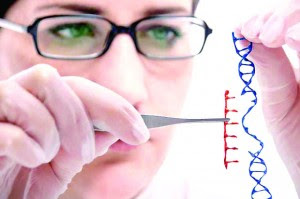 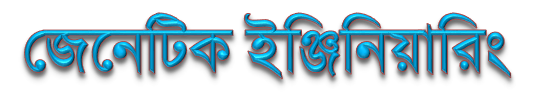 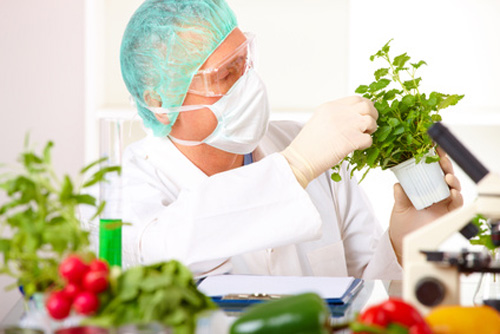 জেনেটিক ইঞ্জিনিয়ারিং মূলত কাজ করে-
	উন্নত বৈশিষ্ট্যধারী উদ্ভিত সৃষ্টিতে 


	ও 
	প্রাণী সৃষ্টিতে
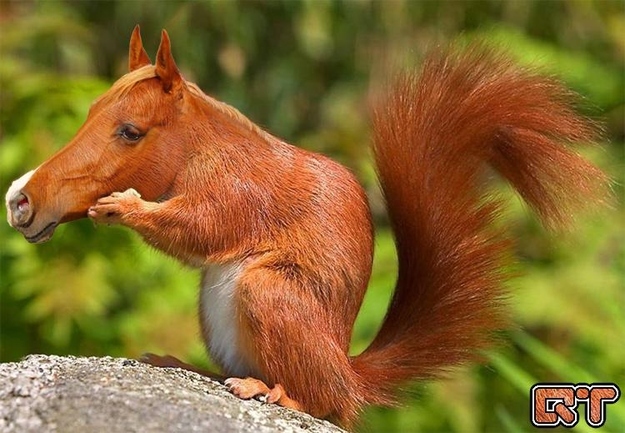 যদিও ক্লোনিং জেনেটিক ইঞ্জিনিয়ারিং এর কাছাকাছি প্রযুক্তি কিন্তু তা এর অর্ন্তভূক্ত নয়।
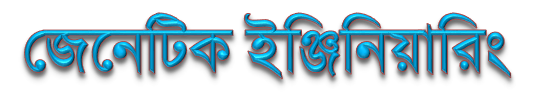 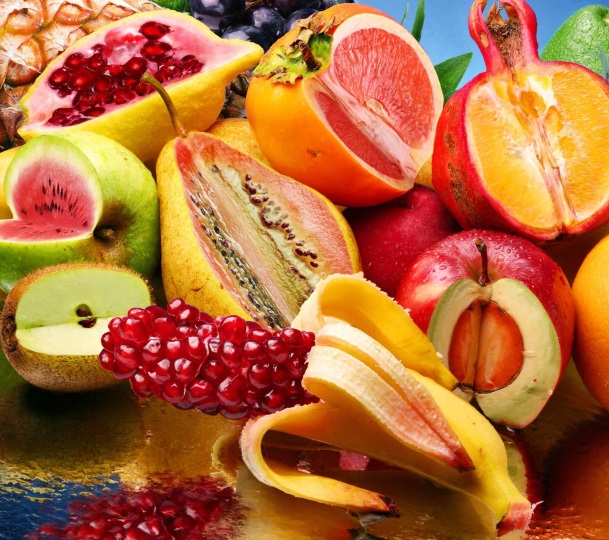 জেনেটিক ইঞ্জিনিয়ারিং এর মাধ্যমে নতুন কোন প্রজাতির তৈরিকে বলা হয়- 
genetically modified organism


১৯৭০ সাল থেকে জেনেটিক ইঞ্জিনিয়ারিং এর মাধ্যমে তৈরির প্রকৃয়া শুরু হয় 
প্রজনন ছাড়া ডিএনএ এর নতুন সিকুয়েন্স বা পর্যায়ক্রম
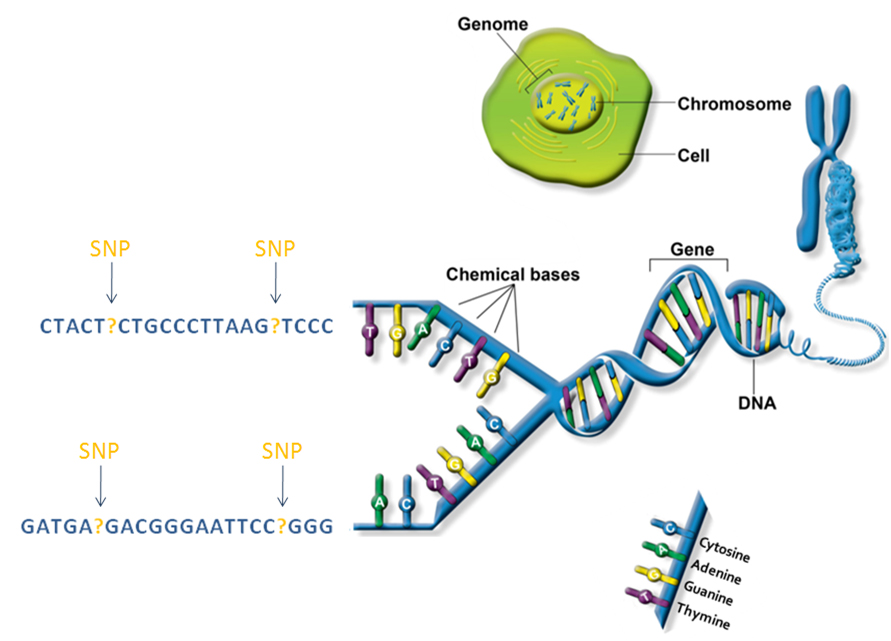 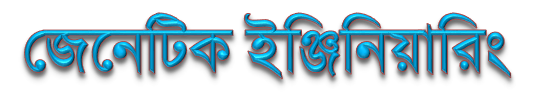 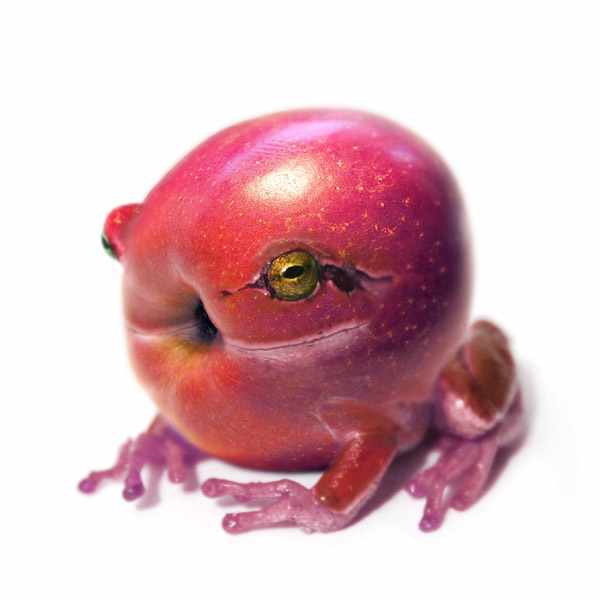 ১৯৭৩ সালে Herbert Boyer এবং Stanley Cohen সর্বপ্রথম তৈরি করেন-
ট্রান্সজেনিক ইঞ্জিনিয়ারিং জীব ।


এর এক বছর পর Rudolf Jaenisch জেনেটিক ইঞ্জিনিয়ারিং এর মাধ্যমে তৈরি করেন-
একটি ট্রান্সজেনিক ইঁদুর যা বিশ্বের প্রথম ট্রান্সজেনিক প্রাণী।
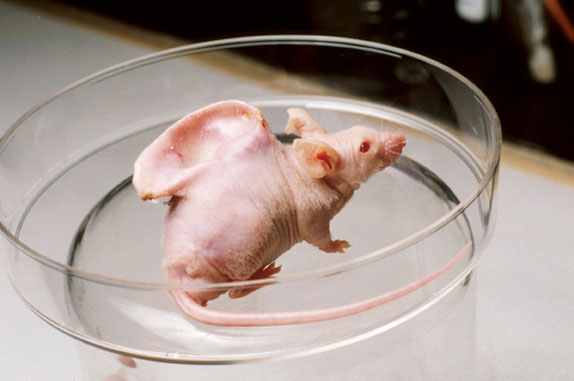 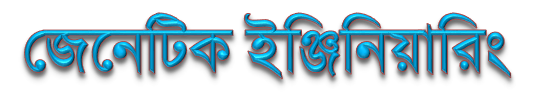 এর এক বছর পর ১৯৭৬ সালে Herbert Boyer এবং Robert Swanson প্রতিষ্ঠা করেন-
বিশ্বের প্রথম জেনেটিক ইঞ্জিনিয়ারিং কোম্পানি “Genetech”
 এর এক বছর পর “Genetech” E.Coli ব্যকটেরিয়া থেকে উৎপাদন করে- 
মানব প্রোটিন somatostatin 
যা হিউম্যান ইনসুলিন হিসেবে সুপরিচিত।
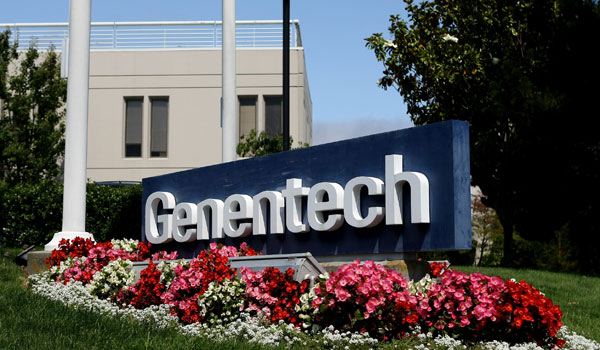 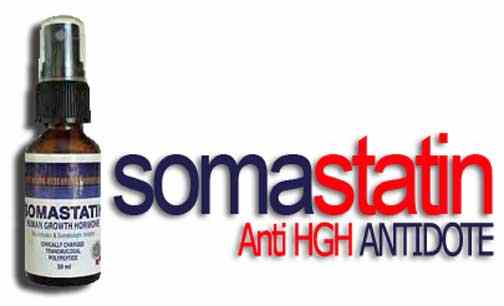 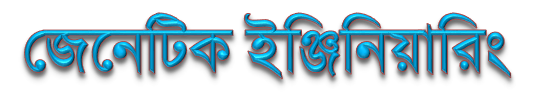 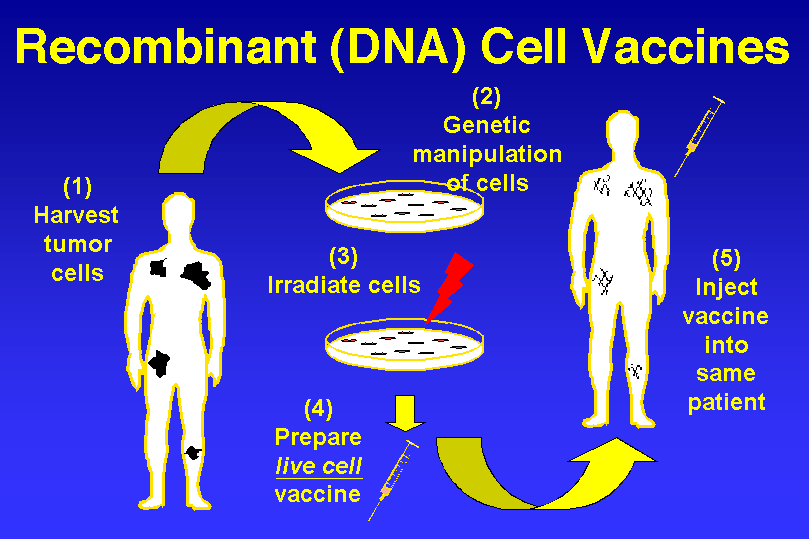 জেনেটিক ইঞ্জিনিয়ারিং-এ যে কৌশল অবলম্বন করে 
এক জীবের কোষ থেকে অন্য জীবে স্থানান্তর করা হয় তাদেরকে একত্রে বলা হয়-
রিকম্বিনেন্ট DNA প্রযুক্তি
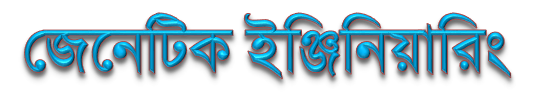 জেনেটিক ইঞ্জিনিয়ারিং এর ব্যাপক প্রয়োগ রয়েছে-


চিকিৎসা ক্ষেত্রে




গবেষণা ক্ষেত্রে
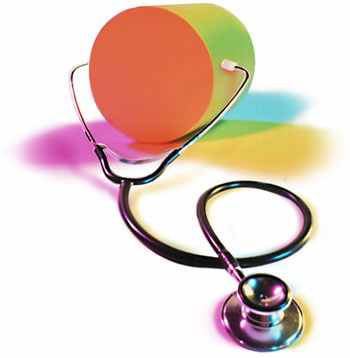 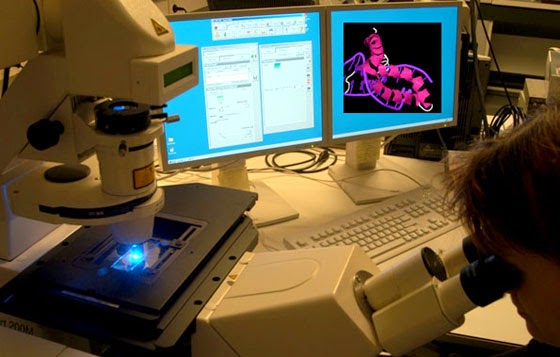 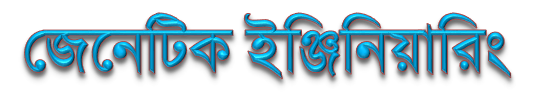 জেনেটিক ইঞ্জিনিয়ারিং এর ব্যাপক প্রয়োগ রয়েছে-

শিল্প ক্ষেত্রে 



এবং 
কৃষি ক্ষেত্রে 


সহ অন্যান্য অনেক ক্ষেত্রে ।
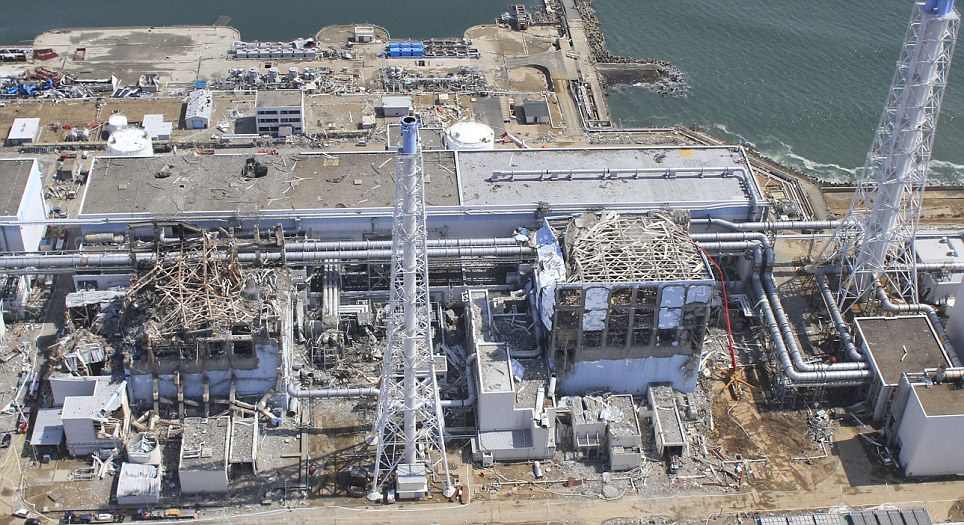 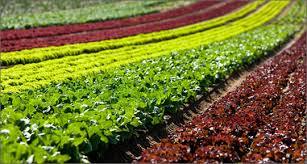 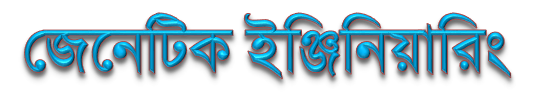 জেনেটিক ইঞ্জিনিয়ারিং এর মাধ্যমে উৎপাদন করা হয়- 

ইনসুলিন



হিউম্যান গ্রোথ হরমোন



হিউম্যান অ্যালবুমিন
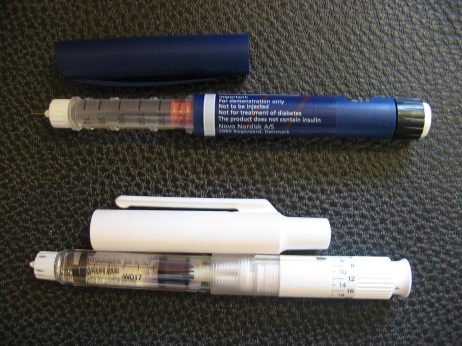 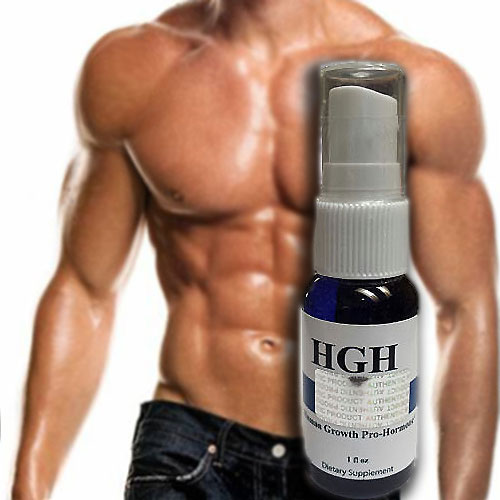 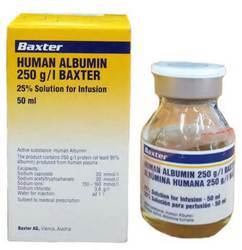 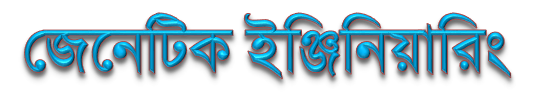 জেনেটিক ইঞ্জিনিয়ারিং এর মাধ্যমে উৎপাদন করা হয়- 


ভ্যাক্সিন 



এবং 
অনেক প্রকারের ঔষধ
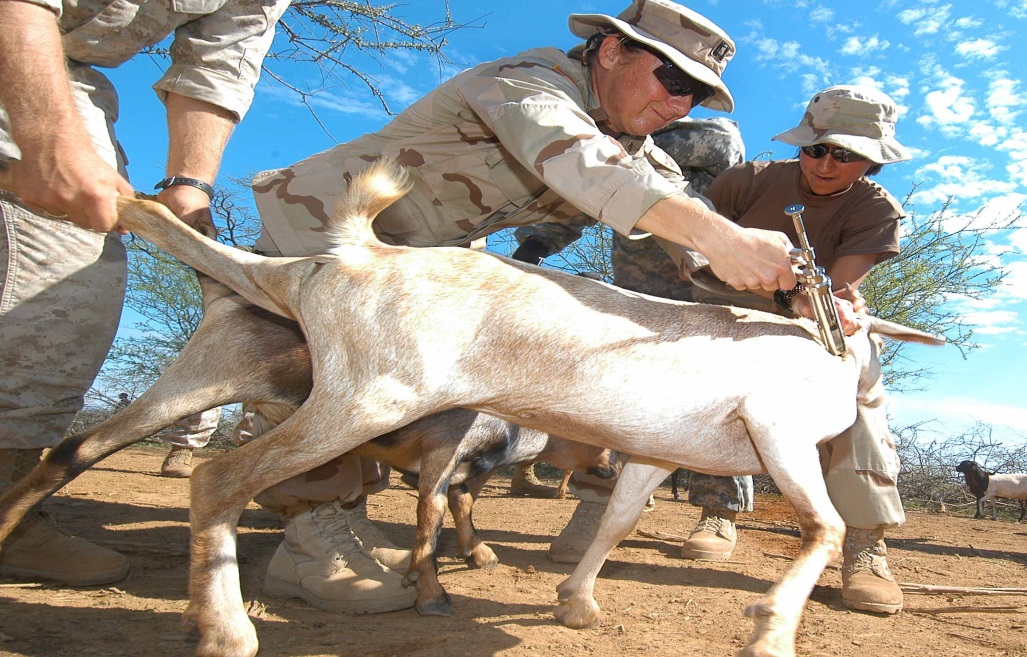 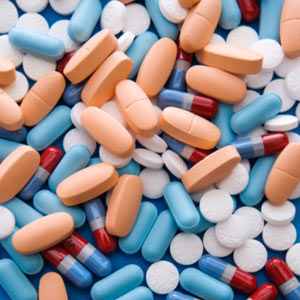 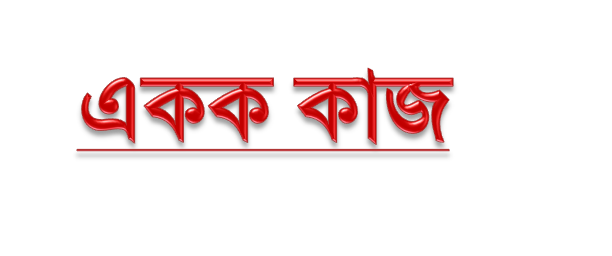 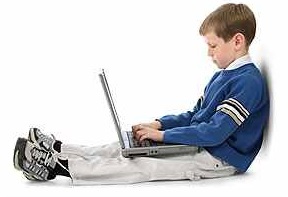 জেনেটিক ইঞ্জিনিয়ারিং কী?
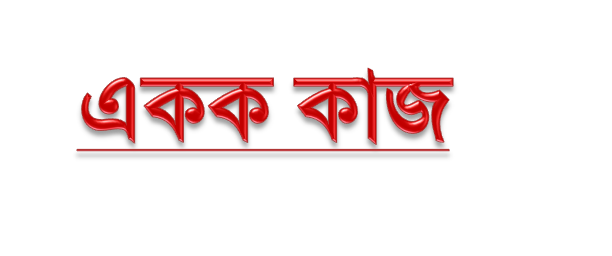 ১.ট্রান্সজেনিক উদ্ভিদ ও প্রাণী সৃষ্টিতে কাজ করে কোনটি?
ক. ন্যানোটেকনোলজি
খ. বায়োইনফরমেটিক্স
গ. জেনেটিক ইঞ্জিনিয়ারিং
ঘ. বায়োমেট্রিক্স
২.সাধারণ DNA ছাড়াও ব্যাকটেরিয়া দেহে অতিরিক্ত বৃত্তাকার যে DNA  থাকে তাকে কী বলে?
ক. নিউক্লিয়াস
খ. প্লাজমিড
ঘ. রিকম্বিনেন্ট DNA
গ. ক্রোমজম
[Speaker Notes: এখানে ট্রিগার এর ব্যবহার করা হয়েছে। সঠিক উত্তর জানতে অপশনগুলিতে ক্লিক করুন।]
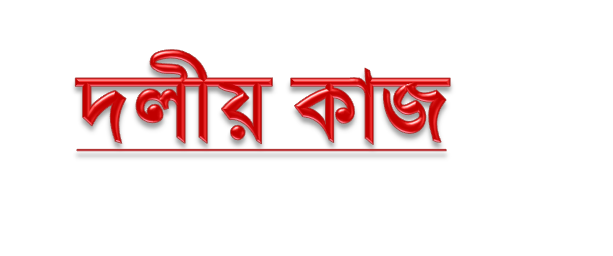 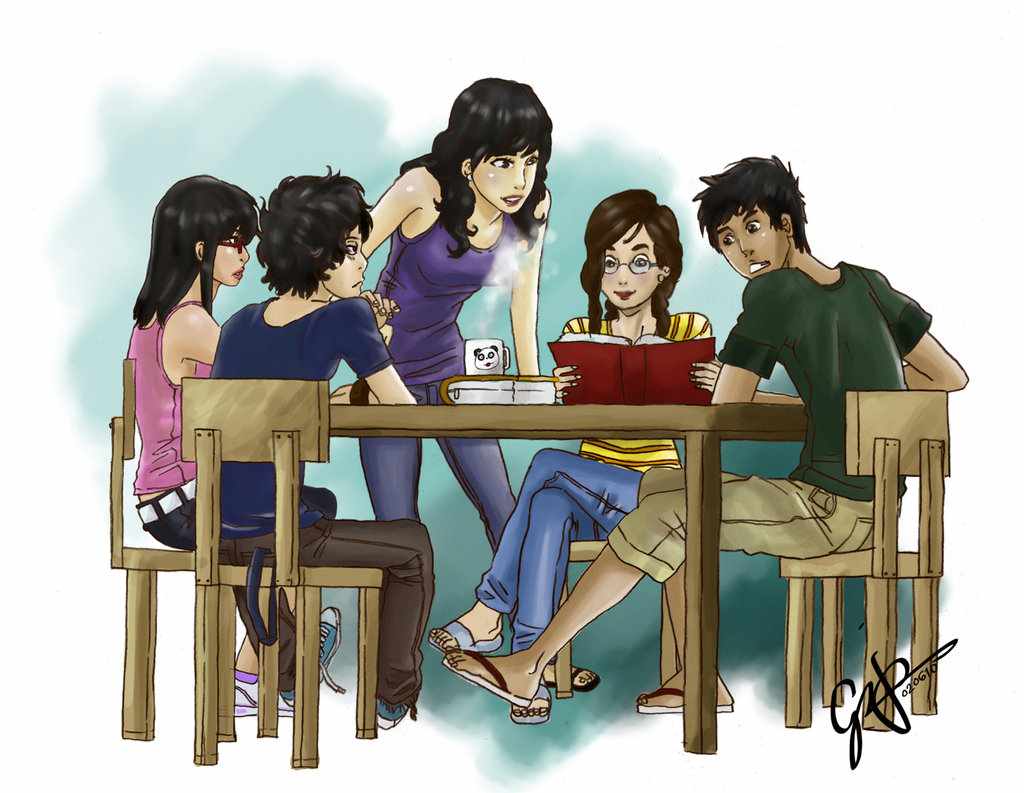 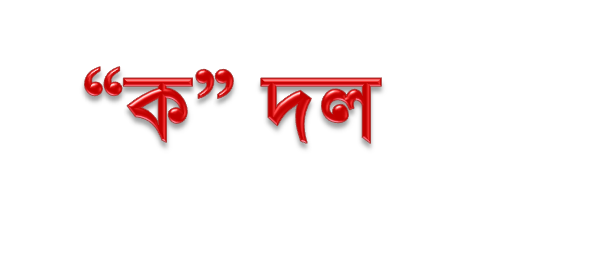 জেনেটিকইঞ্জিনিয়ারিং এর বৈশিষ্ট্যগুলি উল্লেখ কর।
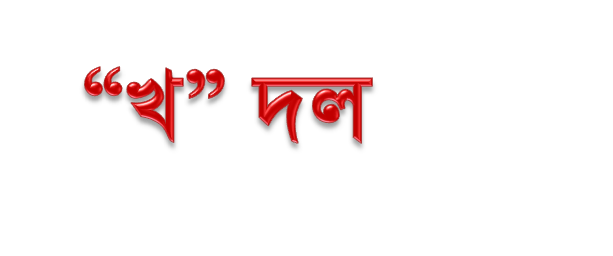 জেনেটিকইঞ্জিনিয়ারিং এর ব্যবহারের ক্ষেত্রগুলি  উল্লেখ কর।
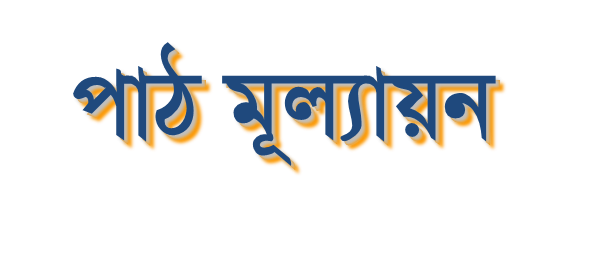 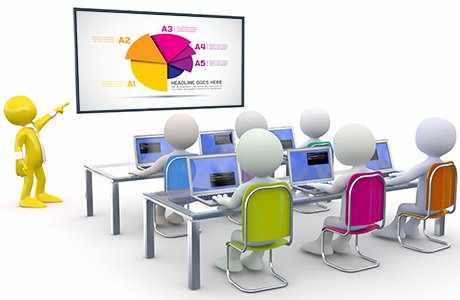 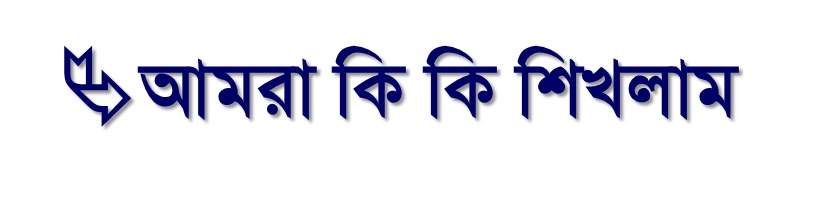 জেনেটিক ইঞ্জিনিয়ারিং কী? 
জেনেটিক ইঞ্জিনিয়ারিং এর বৈশিষ্ট্যগুলি কী?
জেনেটিক ইঞ্জিনিয়ারিং এর ব্যবহারের ক্ষেত্রগুলি কী?
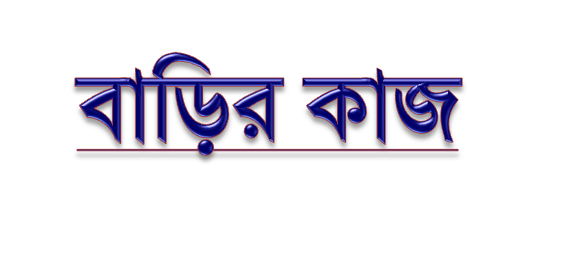 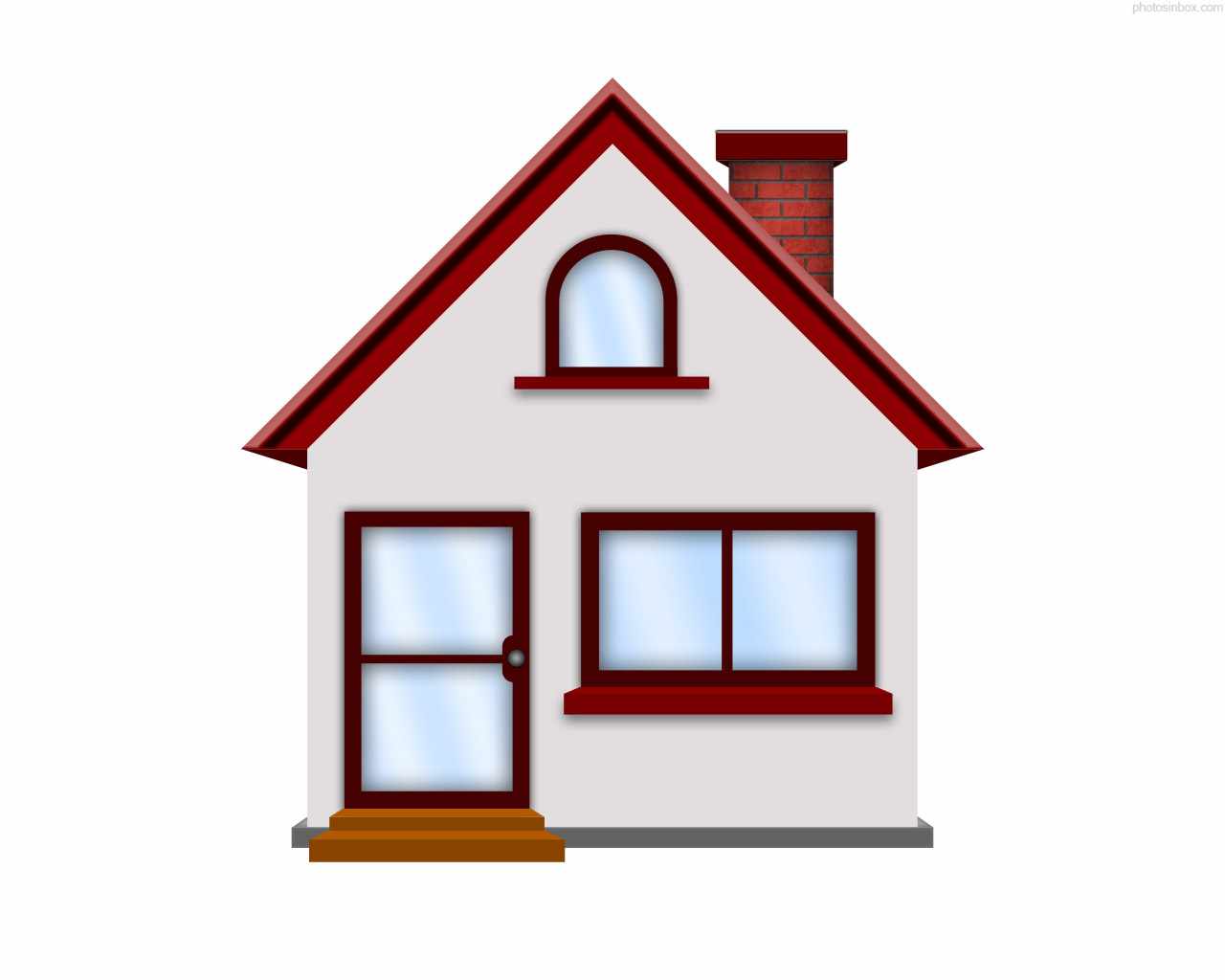 জেনেটিক ইঞ্জিনিয়ারিং রিকম্বিনেন্ট DNA এর ক্ষেত্রে কি কি অবদান রেখেছে।
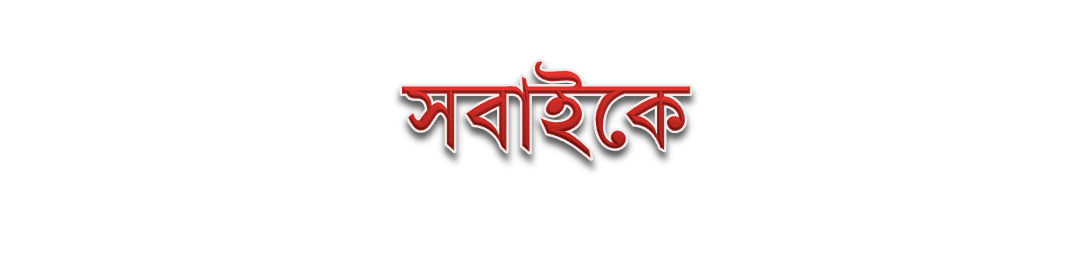 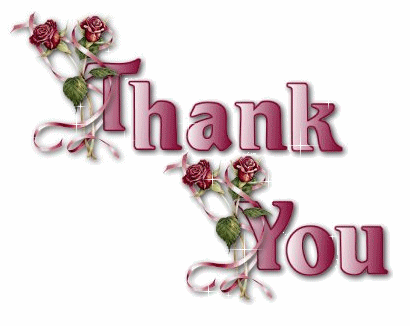